University of Central FloridaCOP 2500 Concepts in Computer Science
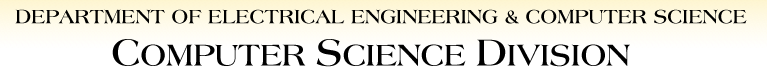 Agenda
Administrative information
JavaScript lecture
Loops
Functions
Administrative Information
Instructor
Instructor
Josh Lazar
Office location:  By Appointment
Office hours
Tuesday and Thursday 6:00 – 7:00 PM by appointment
Email:  jlazar@labs.cs.ucf.edu
Teaching Assistants
Teaching Assistants
Name: Kumar Poojari
Email:  kumar.raghav@knights.ucf.edu
Name: James Choi
Email: jchoi2012@knights.ucf.edu
Lab Schedule
Lab location: ENG1 O187 
Section 11 – Tuesday 2:30 P.M – 3:45 P.M. 
Section 12 – Tuesday 6:00 P.M – 7:15 P.M.
Section 13 – Thursday 1:00 P.M. – 2:15 P.M. 
Section 14 – Thursday 2:30 P.M – 3:45 P.M.  
Section 15 – Thursday 6:00 P.M – 7:15 P.M.
Loops and Functions
Loops
Nested Loop
Loop within a loop
Used for displaying data in a table format (i.e. rows and columns; MS Excel)
One loop handles rows
One loop handles columns
Inner loop executes all of its iterations before the outer loop proceeds to the next iteration
Example
for (var row = 0; row < 10; row++)
for (var column = 0; column < row; column++)
document.writeln(asterisk);
Labels
Labels
Name control statements (i.e. while, do/while, for, and switch)
Can refer to the control structure by name later in the program
Example
rowLoop:  for (var row = 0; row < 10; row++)
columnLoop:  for (var column = 0; column < row; column++)
document.writeln(asterisk);
if (column == 7)
break rowLoop;
Functions
Self-contained units of a program designed to accomplish a specified task (e.g. calculate mortgage interest, calculate retirement interest)
Must be declared before they can be used
Normally placed in the <head></head> section of the HTML page
Uses keyword function to be declared
Must be followed by a name for the function and open/close curly braces (e.g. function calculate() {})
Functions
After declaration can be used as many times a required
Use of the declared function in the <body></body> example
function calculate();
Questions
Any questions?